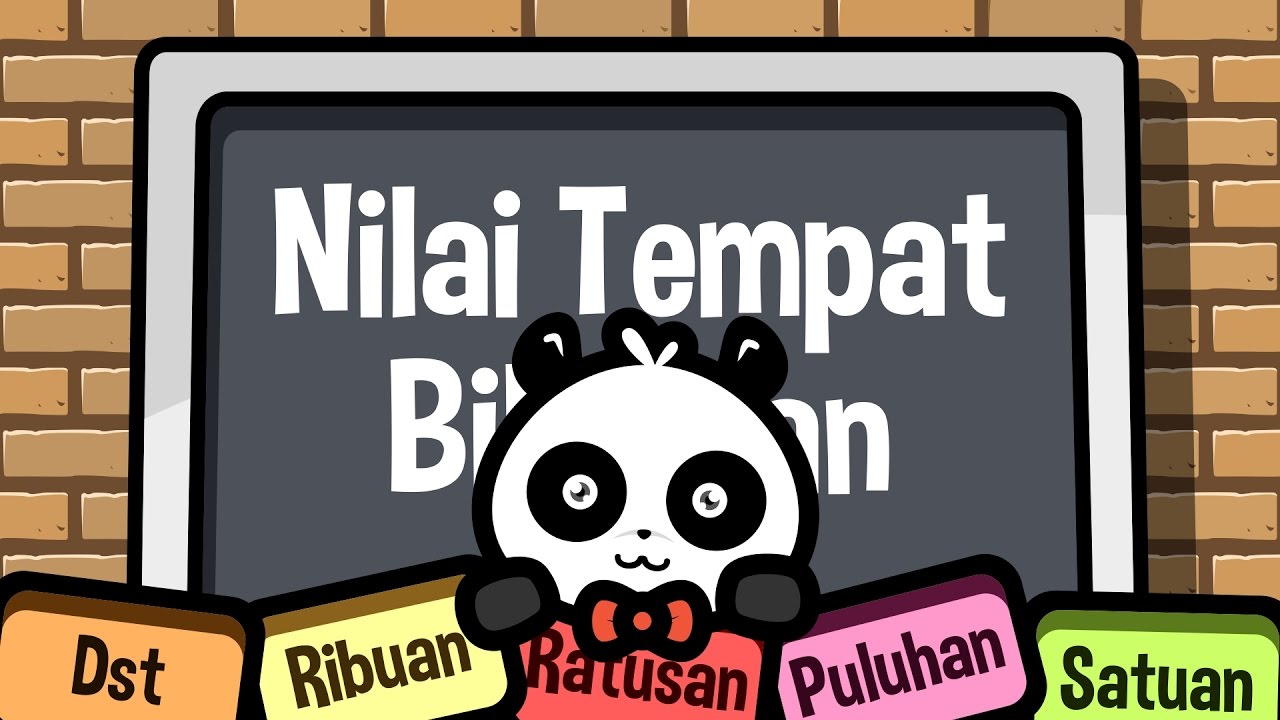 Nilai tempat adalah nama tempat dalam suatu bilangan tertentu
Contoh Nilai tempat
Nilai tempat pada bilangan  158 adalah …..
1
8
5
Ratusan
Puluhan
satuan
Perhatikan Gambar di Bawah Ini!
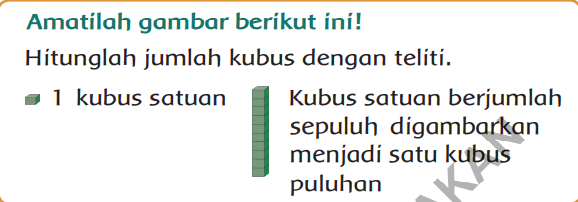 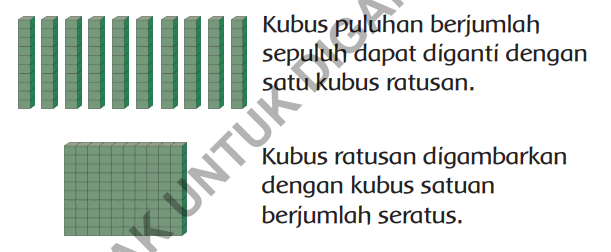 Menghitung banyaknya kubus satuan
138 terdiri dari 1 ratusan   3 puluhan 8 satuan 
138 = 1 ratusan + 3 puluhan + 8 satuan
138 = 100 + 30 + 8
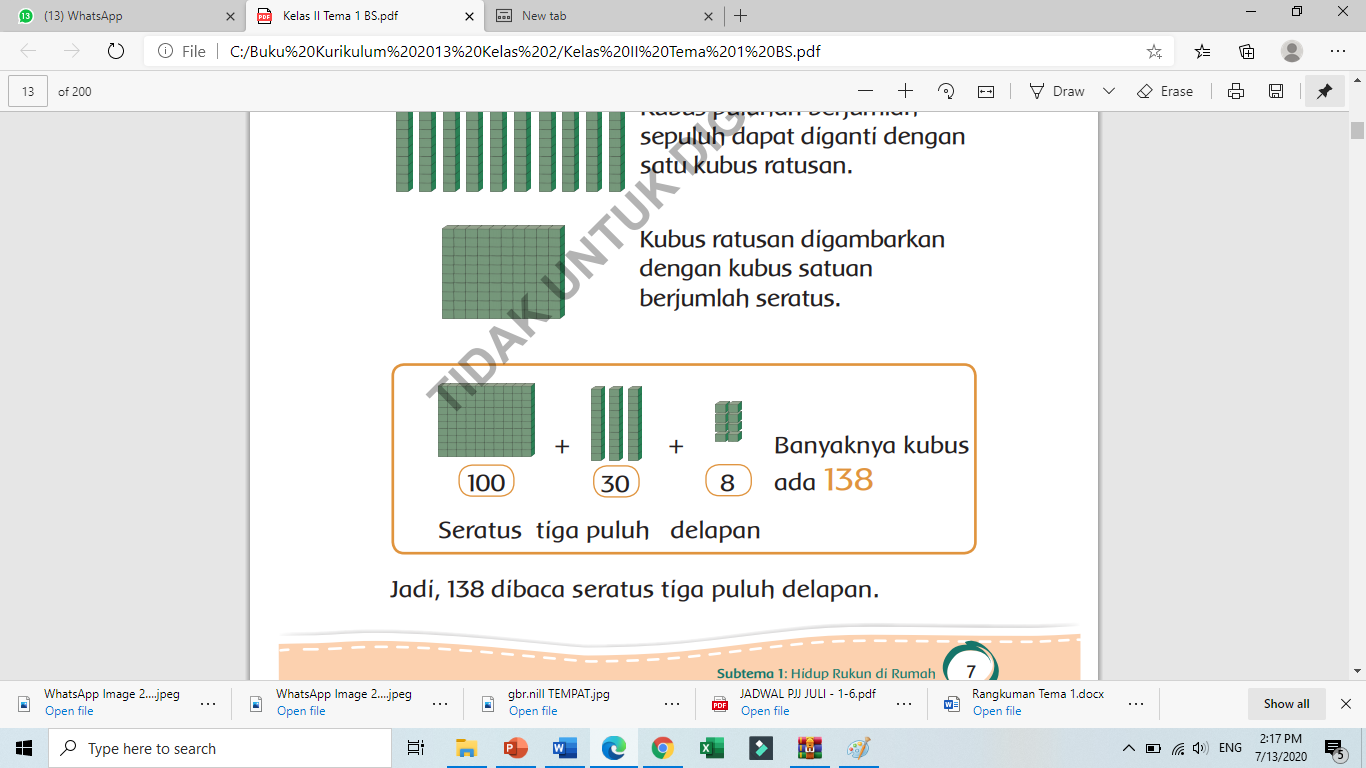 angka 8 di tempat satuan
angka 3 di tempat puluhan
angka 1 di tempat ratusan
Nilai Tempat Dan Nilai Angka
Perhatikan lambang bilangan 247
Angka 2 mempunyai nilai tempat,            nilai angkanya___.
Angka 4 mempunyai nilai tempat _______,   nilai angkanya___.
Angka 7 mempunyai nilai tempat _____, nilai angkanya___.
200
ratusan
puluhan
40
satuan
7
Contoh :
Nilai tempat angka 2 pada bilangan 277 adalah 
Angka 5 pada bilangan 115 menempati tempat 
Nilai angka 2 pada bilangan 326 adalah
ratusan
satuan
20
Nilai Tempat Dan Nilai Angka
Perhatikan lambang bilangan 765
Angka 7 mempunyai nilai tempat,            nilai angkanya___.
Angka 6 mempunyai nilai tempat _______,   nilai angkanya___.
Angka 5 mempunyai nilai tempat _____, nilai angkanya___.
700
ratusan
puluhan
60
satuan
5
Contoh :
Nilai tempat angka 4 pada bilangan 435 adalah 
Angka 8 pada bilangan 384 menempati tempat 
Nilai angka 6 pada bilangan 326 adalah
ratusan
puluhan
6
153
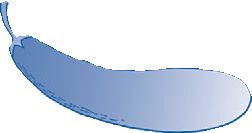 Perhatikan bilangan berikut ini!
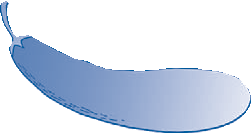 315
Angka 1 menepati tempat_______
Angka 1 menempati tempat_______
ratusan
puluhan
Angka 1 nilainya_____
Angka 1 nilainya_____
100
10
Lengkapilah tabel nilai angka  di bawah ini !
1
100
6
6
20
2
6
60
3
300
Lengkapilah tabel nilai tempat di bawah ini !
puluhan
satuan
puluhan
ratusan
satuan
Tugas Matematika
Nilai tempat angka 5 pada bilangan 513 adalah ­­­­­­­­­­­­­­­­­­­­­­­­­­­­­­­­­­­­­­­­­­­­­­­­­­­­­­­­­­­­­­­­­­­­­ ______________
ratusan
puluhan
2. Angka  0 pada bilangan 402 menempati tempat  _____________
satuan
3. Nilai tempat angka 3 pada bilangan 213 adalah ____________ ­­­­­­­­­­­­­­
50
4. Nilai angka 5 pada bilangan 157 adalah _____________
1
5. Nilai angka 1 pada bilangan 371 adalah _____________
6. Pada bilangan 723, angka 7 menempati tempat ________________    dan nilai angka ____________
ratusan
700
7. Lengkapilah tabel nilai tempat dan nilai angka di bawah ini!
satuan
2
puluhan
60
satuan
5
puluhan
10
ratusan
200